Художник в цирке
выполнила
Налбат Анна Николаевна
учитель начальных классов
ГБОУ лицей №533
г. Санкт-Петербург
Нарисуем фон.
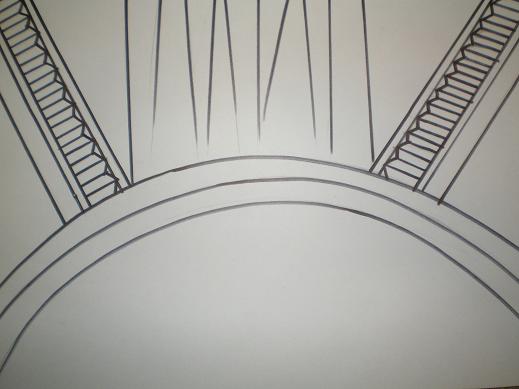 Рисуем круг в центре листа. Что это? Мяч, обруч. Нет,  это начало образа.
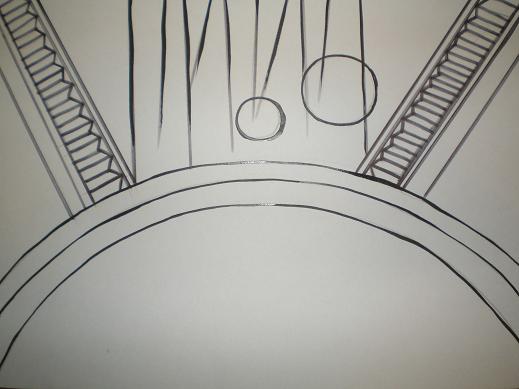 Одеваем парик, шляпу, колпак. Дорисовываем овалы, детали костюма, смешные ботинки, кисти рук, черты лица. Решаем, каким будет клоун – веселым или грустным.
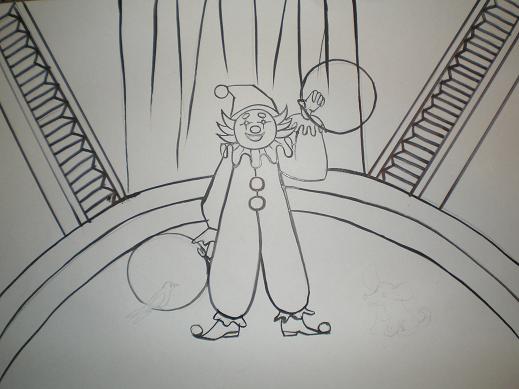 Прорисовываем детали, дополняем рисунок животных, птиц справа или слева от клоуна. Приступаем к работе с цветом в композиции.
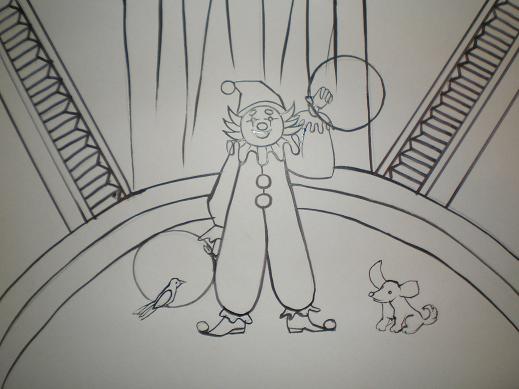 Цвет выбираем в соответствии с контрастными сочетаниями, чтобы выделить центр композиции – человека в ярком костюме-клоуна.
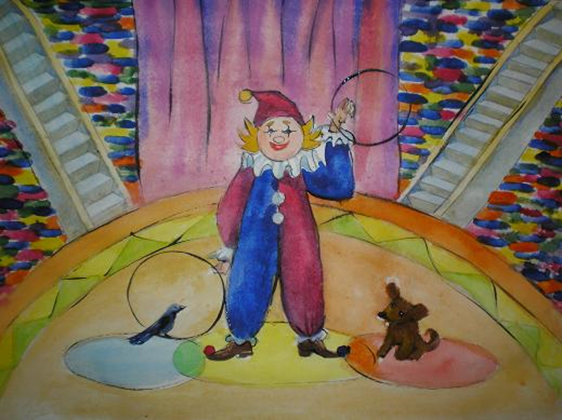 Контрастные сочетания цветов
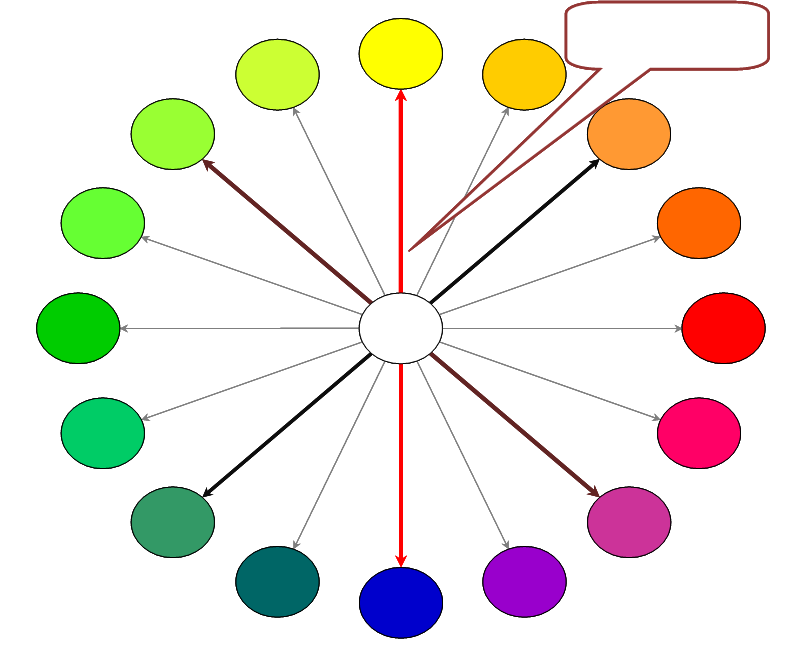 контрастные
цвета
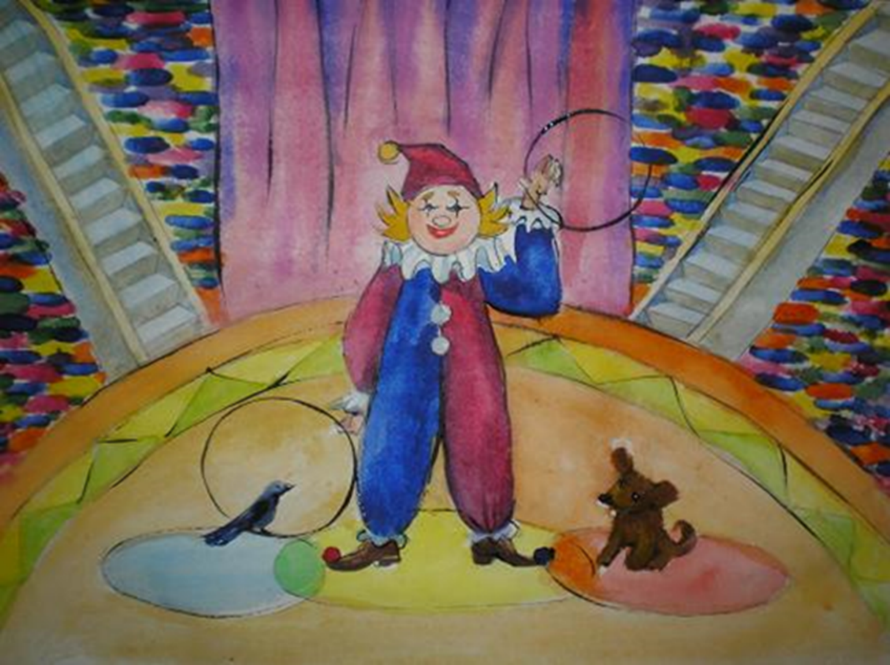